Μονώνυμα
Δομή  & Βαθμός μονωνύμου
Παρασκευή Καρασούλου 
ΠΕ 03. ΕΑΕ
Τι είναι μονώνυμα;
Είναι ακέραιες αλγεβρικές παραστάσεις στις οποίες:
Μεταξύ των μεταβλητών  σημειώνεται μόνο η πράξη του πολλαπλασιασμού.
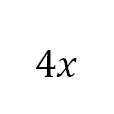 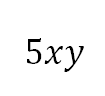 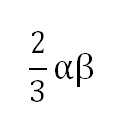 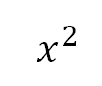 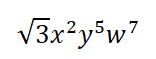 Δομή μονωνύμου: 
Από τι αποτελείται ένα μονώνυμο;
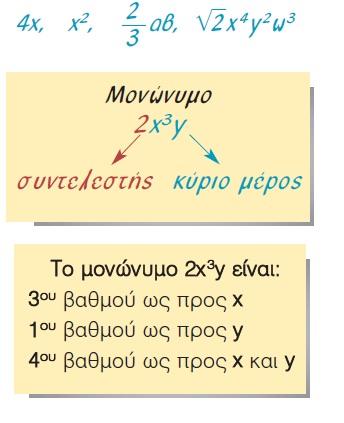 Συντελεστής = ο αριθμητικός παράγοντας (ο αριθμός)
Κύριο μέρος = το γινόμενο των μεταβλητών μαζί με τους εκθέτες τους
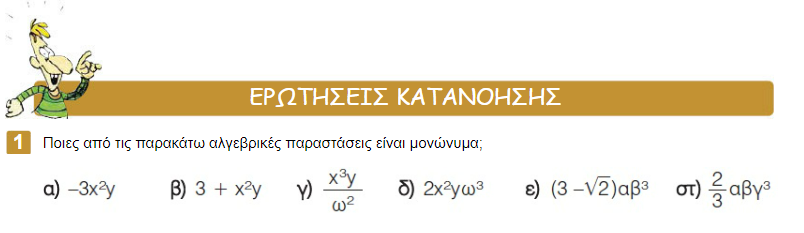 Όμοια μονώνυμα
 Έχουν ίδιο κύριο μέρος
Ίσα μονώνυμα
 Έχουν ίδιους συντελεστές και ίδιο κύριο μέρος
Αντίθετα μονώνυμα
 Έχουν αντίθετους συντελεστές και ίδιο κύριο μέρος
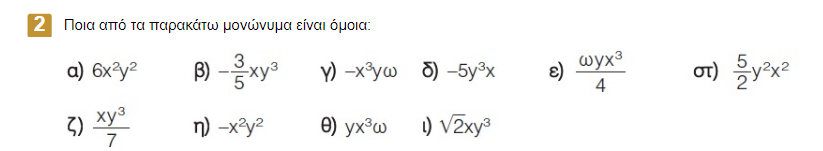 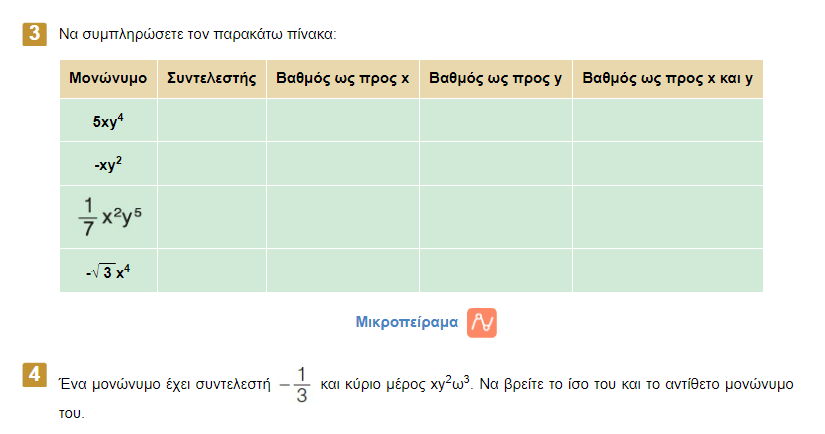 Βαθμός μονωνύμου
- Όταν το μονώνυμο έχει μία μόνο μεταβλητή, τότε ο βαθμός του είναι ο εκθέτης της μεταβλητής αυτής
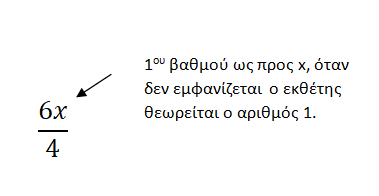 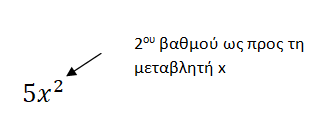 - Όταν το μονώνυμο αποτελείται από πολλές μεταβλητές, τότε ο βαθμός του είναι το άθροισμα των εκθετών των μεταβλητών του.
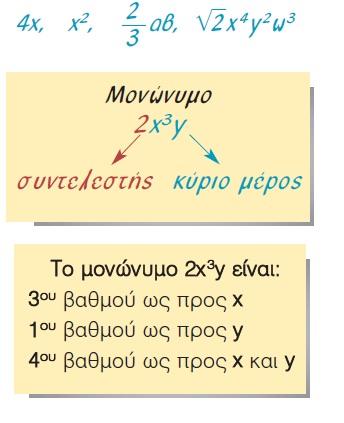 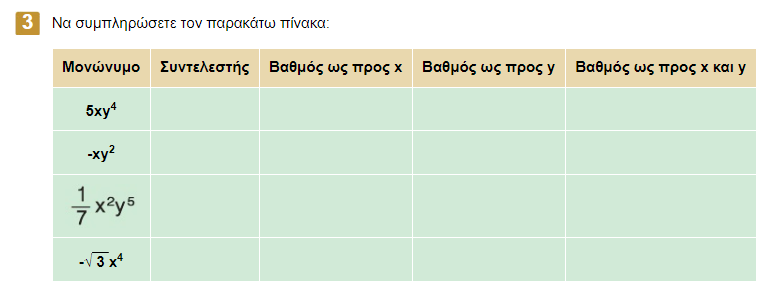 Σταθερά μονώνυμα είναι όλοι οι αριθμοί ως μονώνυμα και έχουν μηδενικό βαθμό.
Μηδενικό μονώνυμο  είναι  ο αριθμός  0  και δεν έχει βαθμό.
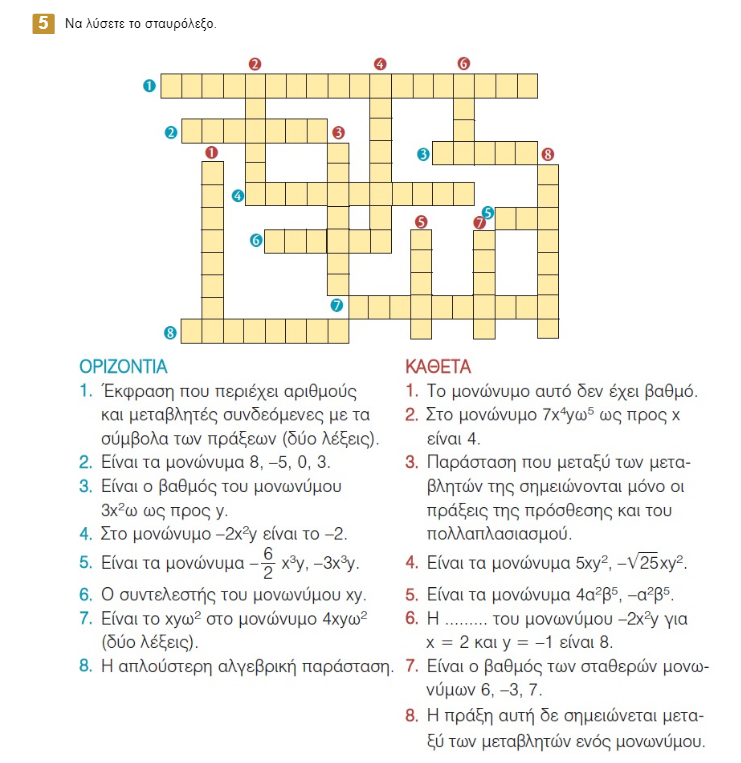